Follow-up of Data Offload Using WLAN in Connected Vehicle Case
Date: 2024-05-14
Authors:
1
Jing Ma (Toyota)
Abstract
Data offload using WLAN in connected vehicle case is discussed in [1] 

In this contribution, more details of the use case are discussed

In addition, the consideration of the gap between the current IEEE specifications and the requirements for data offload to WLAN in connected vehicle case is discussed
2
Recap
Automotive services (e.g. intelligent driving) needs big data capacity exchange between vehicle and the cloud.
Offloading data from cellular to WLAN may offer a faster and more cost-effective solution for connected vehicles. 
Current solutions such as IEEE 802.11u do not fully support the connected vehicle’s data offloading case. 
Fast association & authentication, seamless AP handover, optimized roaming algorithm, etc., are required for connected vehicle case.
Understanding these requirements and identifying the gaps in the current IEEE standards is important
Vehicle data collection using WLAN
Example use case: Data collection for HD map
As vehicles drive through the interested area
Vehicles transmit data about their local environment, dynamic objects, and so on when connected to WLAN 
Large data transfers are required to update HD map
On-board sensor, camera, LIDAR contribute the necessary data
Camera generates data (500~3500) Mbit/s/camera [2]
RADAR generates data (0.1~15) Mbit/s/RADAR [2]
A local server processes the collected data to update
    regional HD map. 
Other assumptions
The interested area: 500m range in urban area
Average vehicle velocity: 60km/h
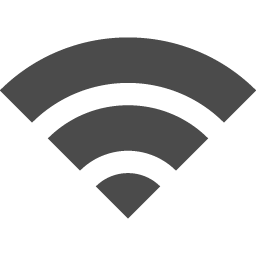 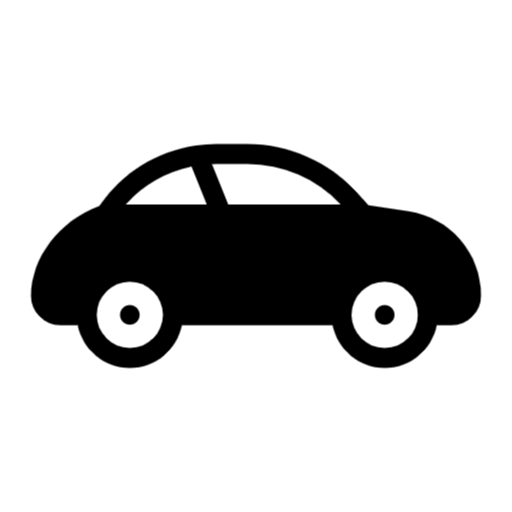 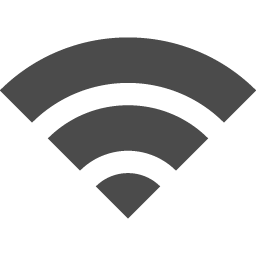 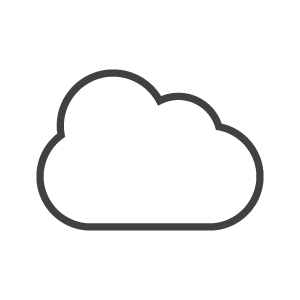 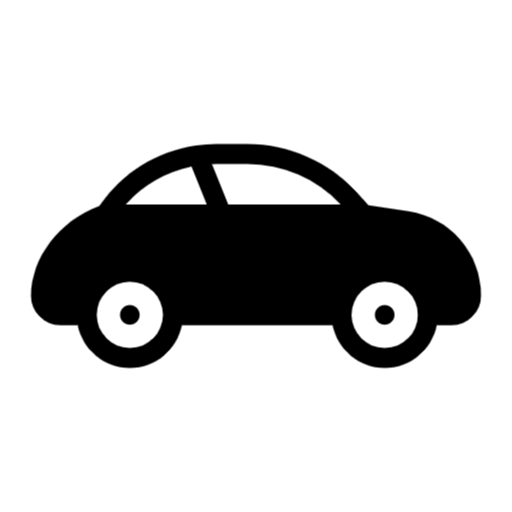 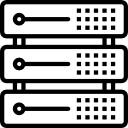 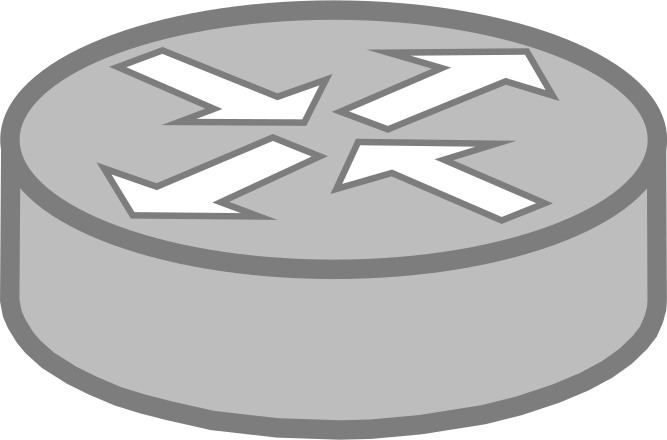 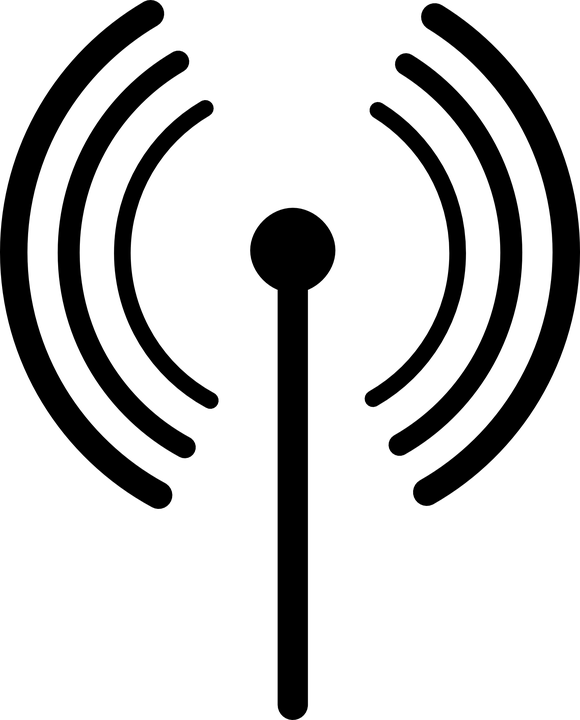 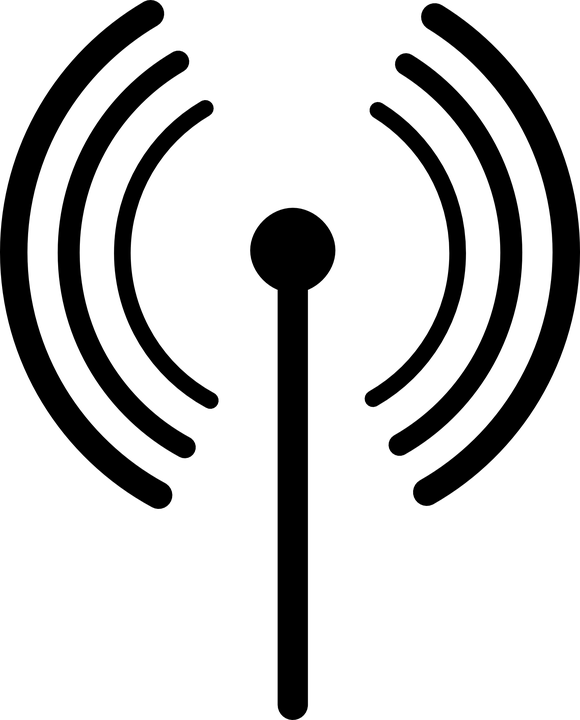 Wi-Fi
Vehicular data (cameral, LIDAR, etc.) could be offloaded using WLAN
Vehicle Data distribution using WLAN
Example use case: Regional HD map distribution
As vehicles drive through the interested area
Vehicles download the relevant map data when connected to WLAN either on the vehicle request or server-pushed
Static map and geospatial event (e.g. dynamic objects) information are included
The total data volume could be large, e.g. updates for dynamic object may be 500kB [3]
By receiving updated HD map, vehicles can maintain accurate map
    information, enabling advanced functions such as intelligent driving
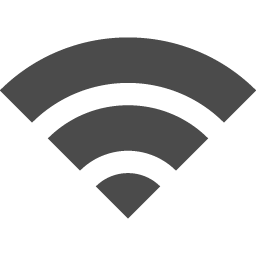 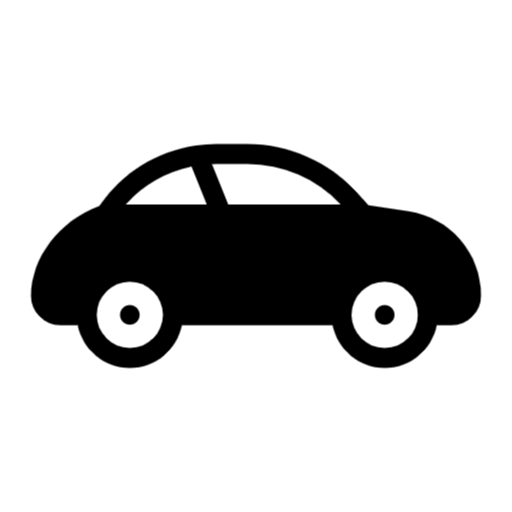 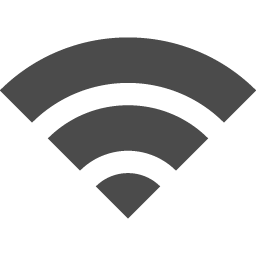 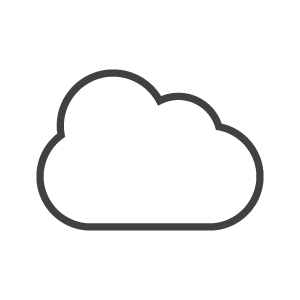 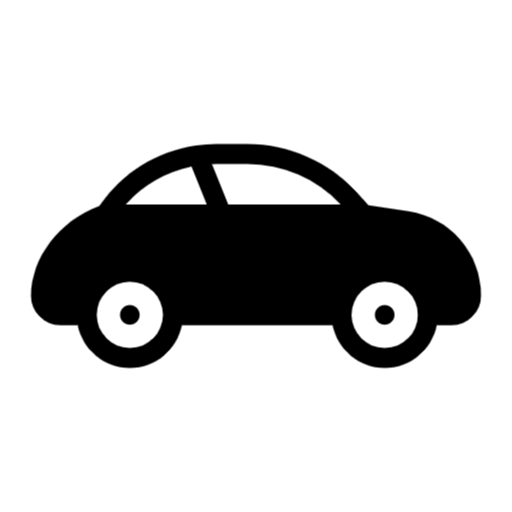 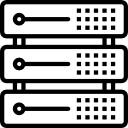 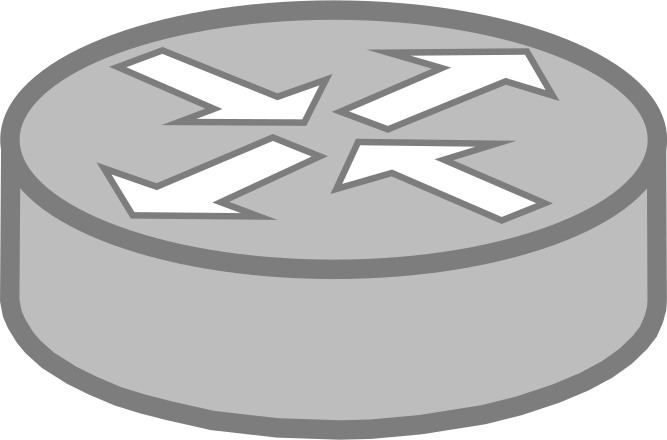 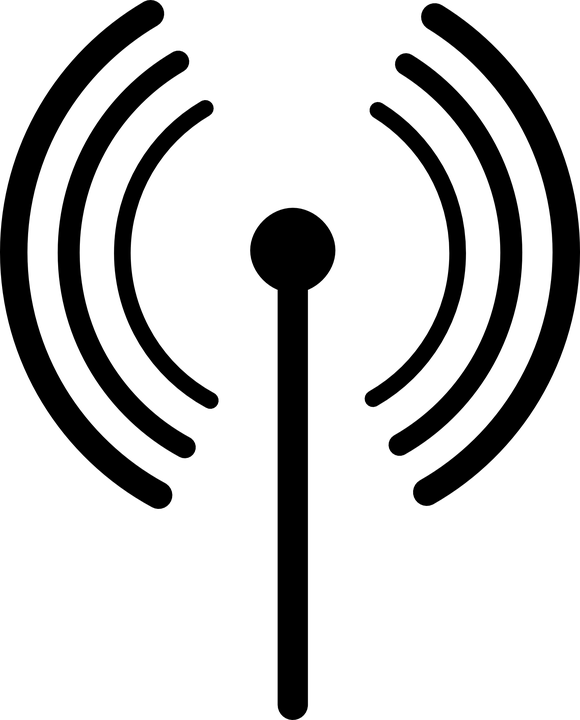 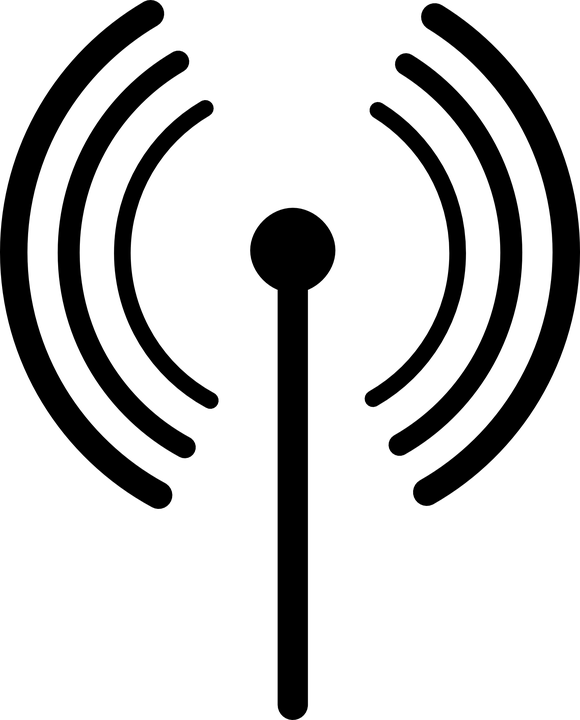 Wi-Fi
Updated HD map could be distributed using WLAN
Possibility of using WLAN to offload vehicle data
Vehicles leverage WLAN for fast and cost-effective data offloading, both while parked (garages, parking lots, fuel/charging station) and on the move (drive-through)
However, data offloading while moving presents challenges:
Doppler shift and fast varying channels can disrupt connections [4]
Network discovery, link connection setup, and AP handovers become difficult at high speed
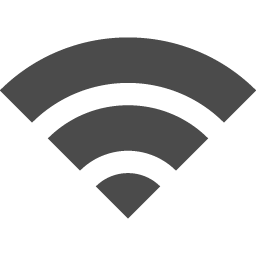 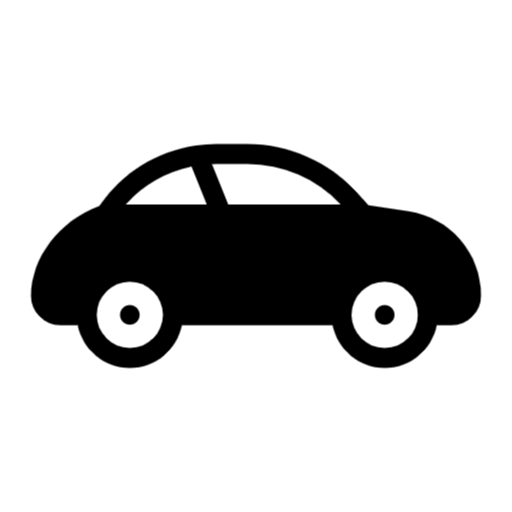 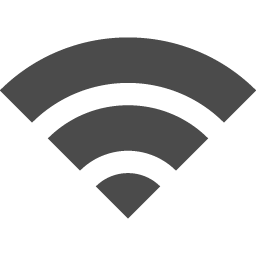 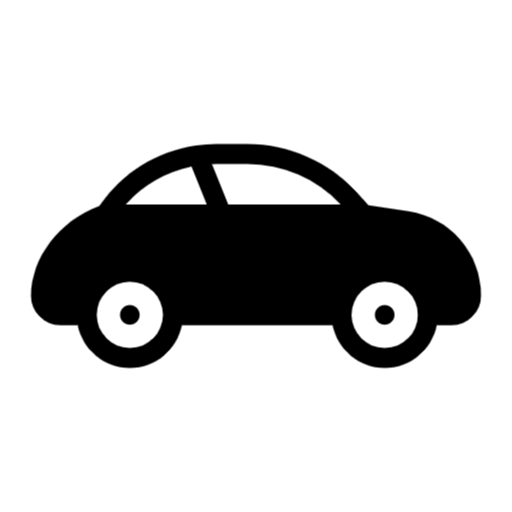 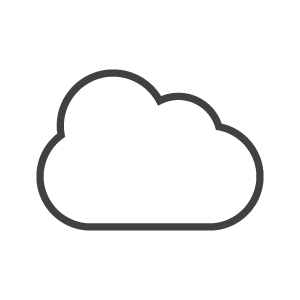 …
AP2
AP1
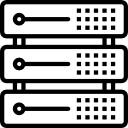 Ideal situation:
Steady WLAN connection
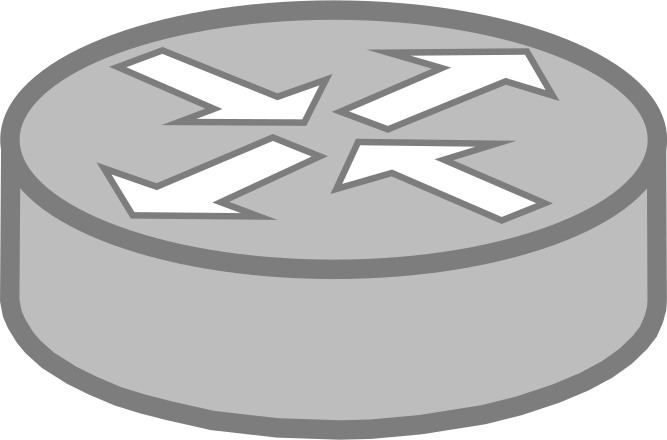 AP1
AP2
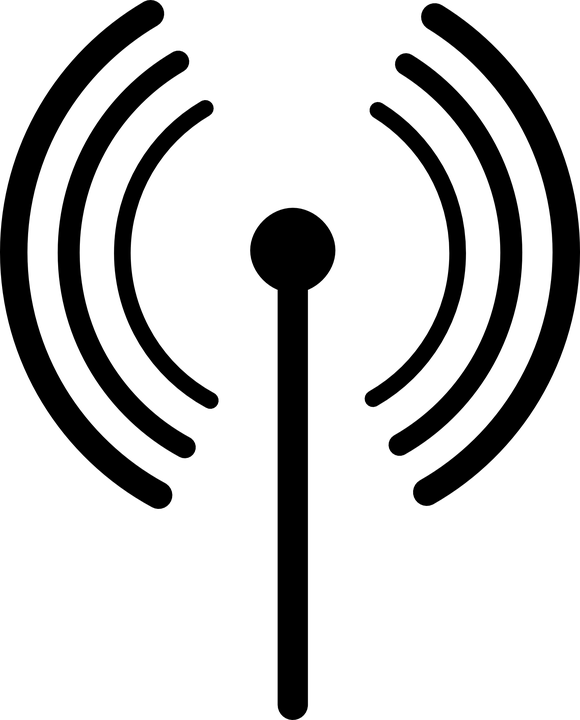 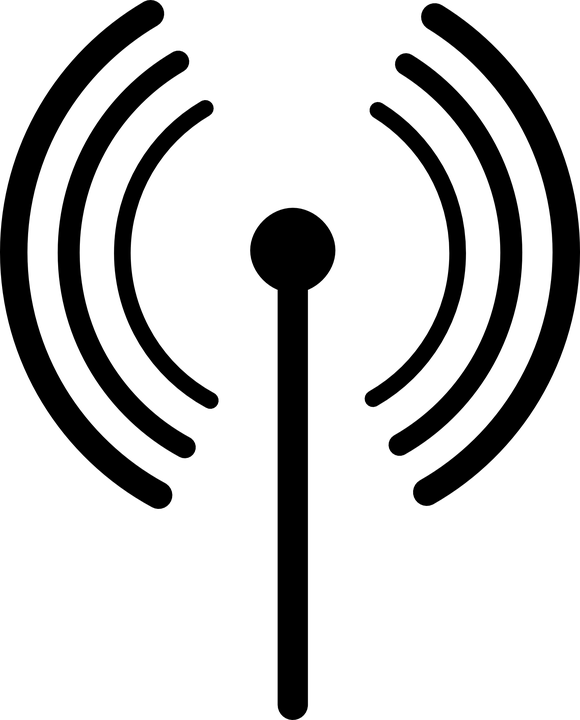 Failure in link setup
16m/s
Wi-Fi
Failure in AP handover
200m
Drive-through scenario
Link connection setup (association & authentication)
IP connection setup (DHCP time)
TCP/UDP connectivity duration
Network discovery & selection
Unable to complete
Current solutions & gaps
IEEE 802.11u-based solution makes connecting to WLAN easier and secure[5-6]
Network discovery, automatic network selection, secure authentication & access 

However, faster network discovery, 
    authentication and association are crucial
    for seamless data offloading
IEEE802.11ai may addresses this need
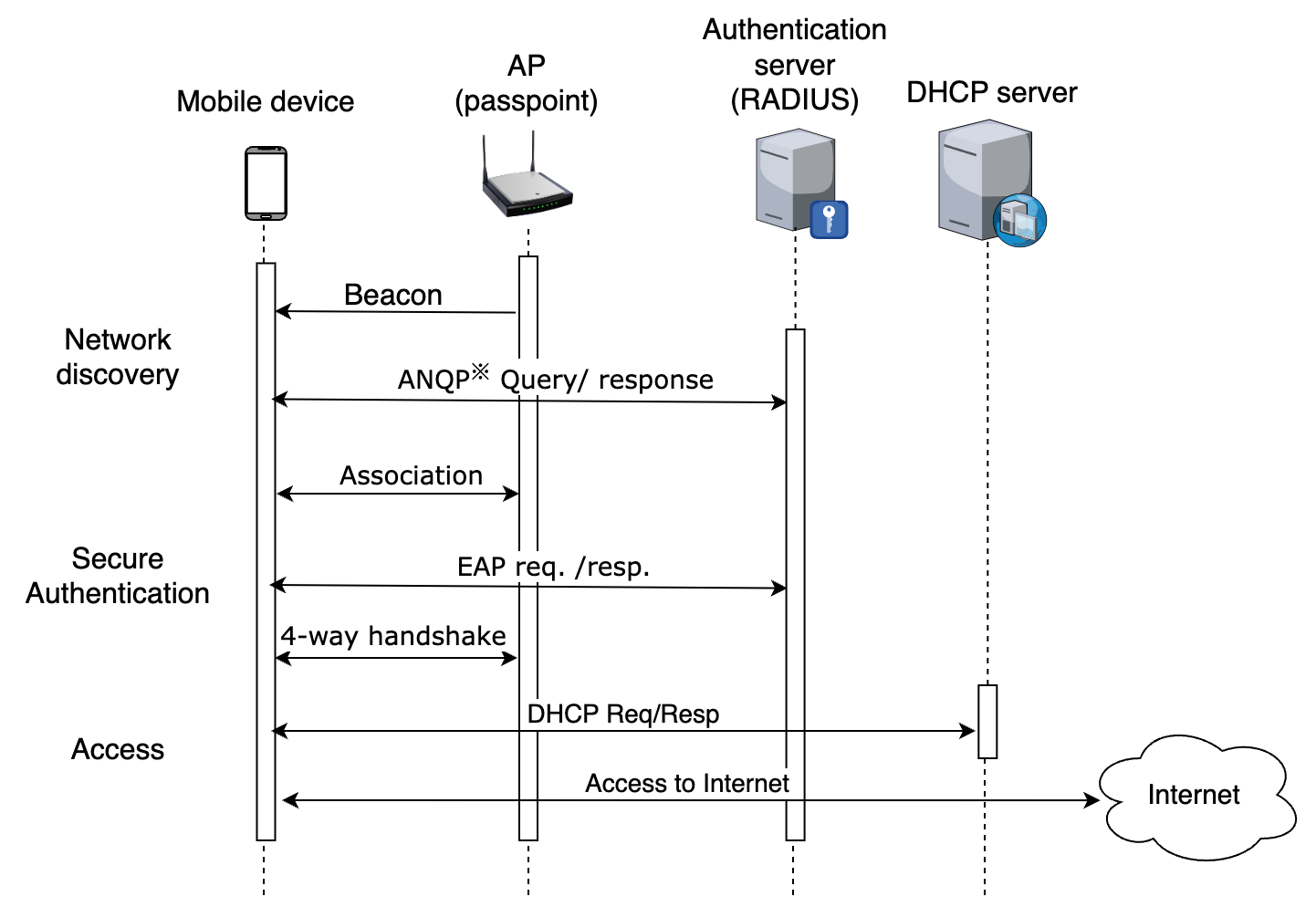 Jing Ma (Toyota)
Current solutions & gaps (con’t)
IEEE802.11ai (Fast Initial Link Setup) enables fast establishment of a secure link connections through [7]:
Enhanced of channel scanning 
Simplified authentication procedure


However, re-transmissions of authentication
     can still delay the link connection setup process [8]
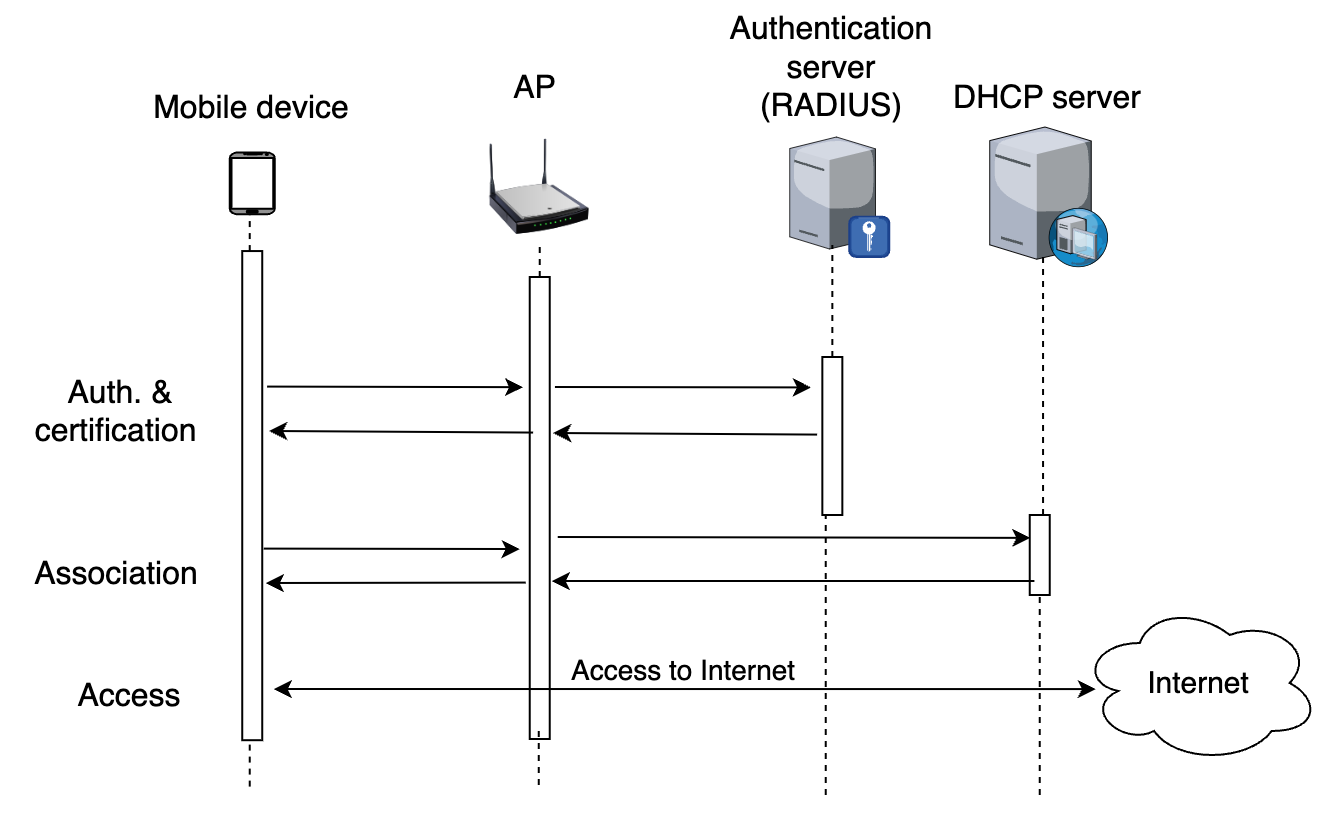 Jing Ma (Toyota)
Current solutions & gaps (con’t)
IEEE 802.11r, IEEE802.11k aim to facilitate smooth handover between APs [9-10]
IEEE 802.11r (Fast BSS Transition): 
    Allows clients to connect to a new AP before disconnecting from the current one,   
    minimizing downtime.
IEEE 802.11k (Radio Resource Measurement): 
    Enables APs to inform clients about nearby APs and suitable channels, promoting   
    informed handover decisions. 
However, achieving seamless handovers remains challenging at high speeds [11]
Fine-grained RSSI measurements for handover decision are challenging at high speeds, for example fast channel varying can affect RSSI measurement
Jing Ma (Toyota)
Summary
Further discussion of data offload using WLAN for connected vehicles is provided.

Additionally, the consideration about the gap between the current IEEE specifications and the requirements for data offload using WLAN for connected vehicles is discussed.

We'd appreciate your insights on further analyzing this gap and addressing new challenges associated with using WLAN to complement cellular connectivity for connected vehicles.
References
[1] 11-24/415r1 Data offload using WLAN in connected vehicle case, March, 2024
[2] WBA, Wi-Fi Opportunities for Connected vehicles, 2020.
[3] 5GAA, C-V2X Use cases and service level requirements,  2023
[4] 11-24/378r0, Wi-Fi for High Mobility Users, March, 2024
[5] WiFi Alliance, ”Passpoint Specification", 2022.
[6]  IEEE 802.11u-2011 
[7] IEEE802.11ai-2016
[8] F. Yang, etc., Revisiting WiFi offloading in the wild for V2I applications, Computer Networks, 2022
[9] IEEE802.11r-2008
[10] IEEE802.11k-2008
[11] Song, Z.,etc., Wi-Fi Goes to Town: Rapid Picocell Switching for Wireless Transit Networks, 2017